ΧΕΙΡΟΥΡΓΙΚΗ ΝΟΣΗΛΕΥΤΙΚΗ
ΔΙΑΤΑΡΑΧΕΣ ΥΔΑΤΟΣ ΚΑΙ ΗΛΕΚΤΡΟΛΥΤΩΝ
Ισοζύγιο ύδατος
Η ισορροπία μεταξύ εισερχόμενων και εξερχόμενων (αποβαλλόμενων) υγρών,
Αύξηση των εισερχόμενων ή μείωση των αποβαλλόμενων υγρών= θετικό ισοζύγιο ύδατος,
Μείωση των εισερχόμενων ή αύξηση των εξερχόμενων υγρών (αποβαλλόμενων) = αρνητικό ισοζύγιο ύδατος.
Διαταραχές
Υπογκαιμία/ Αφυδάτωση
Υπερογκαιμία/υπερφόρτωση
Οίδημα
Υπονατριαιμία/Υπερνατριαιμία
Υποκαλιαιμία/Υπερκαλιαιμία
Υπασβεστιαιμία/υπερασβεστιαμία
Υποογκαιμία
Υπογκαιμία είναι η μείωση του  κυκλοφορούντος όγκου αίματος ή  των υγρών του Εξωκυττάριου  Χώρου.
Εμφανίζεται όταν ο όγκος των σωματικών υγρών που  αποβάλλονται υπερβαίνει τον όγκου του προσλαμβανόμενου νατρίου και νερού. 
Π.χ. : Από το στόμα, ενδοφλέβια, από το γαστρεντερικό σωλήνα
Αιτίες Υποογκαιμίας Ύδατος
Μειωμένη πρόσληψη (λόγω έλλειψης νερού, ή αδυναμία πρόσληψης –αδυναμία κατάποσης, άνοια)
Αυξημένη αποβολή  από:
Tο γαστρεντερικό σωλήνα (έμετοι, διάρροιες)
Tους νεφρούς (διουρητικά, Σ.Δ)
Tο δέρμα και το αναπνευστικό (εφίδρωση, εγκαύματα, πυρετοσ, ταχύπνοια)
Αιμορραγία (εσωτερική, εξωτερική)
Μετακίνηση υγρών σε τρίτο χώρο (ειλεός, περιτονίτιδα, οίδημα)
Κλινικές εκδηλώσεις υποογκαιμίας 1
Δίψα
Ωχρότητα, ξηρότητα δέρματος – βλεννογόνων
  της σπαργής του δέρματος
Υπόταση
Ταχυκαρδία
Ταχύπνοια
Κενές φλέβες (μείωση της τριχοειδικής επαναπλήρωσης)
Ατονία, μυϊκές κράμπες
Κλινικές εκδηλώσεις υποογκαιμίας 2
Διαταραχές του επιπέδου συνείδησης
Μείωση της διούρησης (ολιγουρία έως ανουρία)
Σκούρα, πυκνά ούρα
Δυσκοιλιότητα
 του σωματικού βάρους
Θεραπεία - Στόχοι
Νοσηλευτική αντιμετώπιση
Αναζήτηση και αντιμετώπιση της αιτίας
Διακοπή αιμορραγίας
Αντιμετώπιση εμετών, διάρροιας 
Ενυδάτωση ασθενή
Per os (εφόσον δεν υπάρχει αντένδειξη)
Τοποθέτηση φλεβοκαθετήρα 
Χορήγηση ενδοφλεβίως:  κρυσταλλοειδών ισότονων διαλυμάτων
Ο όγκος των χορηγούμενων υγρών εξαρτάται από τις απώλειες
Νοσηλευτική αντιμετώπιση
Καταγραφή προσλαμβανόμενων
Είδος διαλυμάτων, ρυθμός χορήγησης (ml/h),
Καταγραφή αποβαλλόμενων
Τοποθέτηση καθετήρα κύστεως και μέτρηση  ούρων 24ώρου
Παροχέτευση από ρινογαστρικό σωλήνα (Levin)
από άλλες παροχετεύσεις (τραύμα, θωρακική παροχέτευση)
Παρακολούθηση ασθενή για
Σημεία βελτίωσης (φυσιολογικά ΖΣ, χρώμα επίπεδο συνείδησης)
ή επιπλοκών: υποογκαιικό shock (επιδείνωση των σημείων και συμπτωμάτων της υποογκαιμίας),
ή υπερογκαιμία
ΥπερογκαιμίαΑίτια
Αύξηση του κυκλοφορούντος όγκου ή  του εξωκυττάριου υγρού
Υπερβολική χορήγηση ύδατος
Ιατρονοσηλευτικά αίτια
Αρρύθμιστη και ανεξέλεγκτη ροή διαλυμάτων
Διαιτητικές συνήθειες (μεγάλη κατανάλωση αλατιού)
Ελαττωμένη αποβολή
Νεφρική ανεπάρκεια
Κλινική εικόνα υπερογκαιμίας
Δυσφορία, δύσπνοια, διαταραχές της αναπνοής
Πνευμονικό οίδημα
Υπνηλία, κεφαλαλγία, αδυναμία
Πολυουρία, ή  ελάττωση του όγκου των ούρων (νεφρική ανεπάρκεια)
Υγρό και ψυχρό δέρμα
Περιφερικά οιδήματα
Σπασμοί, κώμα
Θεραπεία υπερογκαιμίας
Αντιμετώπιση της αιτίας 
Αναζήτηση και άρση της υποκείμενης αιτίας
Λάθος υπολογισμός IV χορήγησης διαλυμάτων;
ΟΝΑ (οξεία νεφρική ανεπάρκεια);
ΧΝΑ (χρόνια νεφρική ανεπάρκεια);
Αντιμετώπιση συμπτωμάτων

Άναλος δίαιτα
Χορήγηση διουρητικών
Περιορισμός του ύδατος
Οίδημα
Είναι η παθολογική αύξηση του διαμέσου υγρού, (στο διαμεσοκυττάριο χώρο) που οδηγεί σε εμφανή διόγκωση των ιστών.
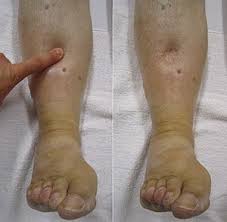 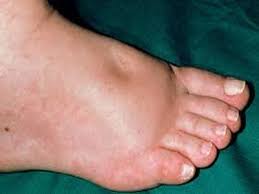 Αίτια οιδήματος
Αυξημένη υδροστατική πίεση αίματος (καρδιακή ανεπάρκεια, κατακράτηση ύδατος, θρόμβωση φλέβας)
Ελαττωμένη ογκωτική πίεση πλάσματος (υποπρωτεΐναιμία, κίρρωση ήπατος, κακή θρέψη)
Λεμφαγγειακή απόφραξη (νεοπλάσματα, φλεγμονές, αφαίρεση λεμφαδένων)
Αυξημένη διαπερατότητα ενδοθηλίου (φλεγμονές, τραύματα, αλλεργικές αντιδράσεις)
Αίτια οιδήματος
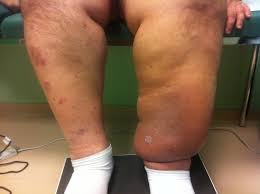 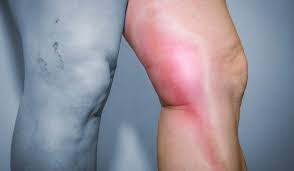 ασκίτης
λεμφοίδημα
Φλεβική θρόμβωση
Θεραπεία οιδήματος
Αντιμετώπιση της αιτίας 
θεραπεία καρδιακής ανεπάρκειας
Θεραπεία κίρρωσηςήπατος
 Θεραπεία υποσιτισμού
Αντιμετώπιση αλλεργικών αντιδράσεων
Αντιμετώπιση συμπτωμάτων
Δίαιτα: περιορισμός νερού και αλατιού
Χορήγηση διουρητικών
Χορήγηση πρωτεϊνών (σε υποπρωτεϊναιμία).
Νοσηλευτική φροντίδα
Σκοπός
Υποχώρηση του οιδήματος
Πρόληψη βλάβης δέρματος λόγω πίεσης των τριχοειδών  που τροφοδοτούν το δέρμα 
Ισχαιμία:  εξέλκωση  και νέκρωση του δέρματος
Κατακλίσεις
Λοίμωξη
Παρεμβάσεις
Ανύψωση του μέλους
Αποφυγή πίεσης και τραυματισμού
Καλή καθαριότητα και αποφυγή περισσότερης υγρασίας.
Διαταραχές ηλεκτρολυτών  -  Na
Υπονατριαιμία
Αυξημένη αποβολή Na, περρίσεια νερού, μειωμένη πρόσληψη
Υπόταση, κράμπες, εμετοί, κοιλιακοί πόνοι, αδυναμία, σύγχυση, διέγερση, κώμα
Ισοζύγιο ύδατος, πρόσληψη αλατιού, υπέρτονα διαλύματα
Παρακολούθηση ασθενούς
Εργαστηριακές εξετάσεις
Υπερνατριαιμία
Αυξημένη πρόσληψη Na, μειωμένη αποβολή Na
Αδυναμία, ληθαργικότητα, ανησυχία, ξηροί βλεννογόνοι, σπασμοί, κώμα
Άναλος δίαιτα
Ισοζύγιο υγρών
Παρακολούθηση ασθενών
Εργαστηριακές εξετάσεις
Διαταραχές ηλεκτρολυτών - Κάλιο
Υποκαλιαιμία
Μειωμένη πρόσληψη, αυξημένη αποβολή, διάρροιες, εμετοί
Αρρυθμίες, αδυναμία, κράμπες, δυσκοιλιότητα, ειλεός, δίψα
Αποκατάσταση έλλειψης καλίου
Παρακολούθηση ασθενούς (καρδιακή λειτουργία SOS)
Εργαστηριακός έλεγχος
Υπερκαλιαιμία
Αυξημένη πρόσληψη, μεταβολική οξέωση, κυτταρική καταστροφή, μειωμένη αποβολή, νεφρική ανεπάρκεια
Καρδιακή αρρυθμία, μυική αδυναμία, ειλεός
Διακοπή πρόσληψης, χορήγηση ινσουλίνης, αύξηση αποβολής από το έντερο, φαρμακευτική αγωγή, αιμοκάθαρση
Διαταραχές ηλεκτρολυτών - Ασβέστιο
Υποασβεστιαιμία
Μειωμένη πρόσληψη, αυξημένη αποβολή, νεφρική ανεπάρκεια, βλάβες παραθυρεοειδών αδένων
Βραδυκαρδία, μυϊκές συσπάσεις, κράμπες, αυξημένα μυϊκά αντανακλαστικά, σπασμοί, διάρροιες, τετανία
Χορήγηση ασβεστίου
Παρακολούθηση ασθενούς, προφύλαξη από κακώσεις
Εργαστηριακός έλεγχος
Υπερασβεστιαιμία
Υπερβολική πρόσληψη, μειωμένη αποβολή, νεφρική ανεπάρκεια, βλάβες παραθυρεοειδών αδένων
Δίψα, αυξημένη διούρηση, κράμπες,  μυϊκή αδυναμία, ανορεξία, ναυτία, αρρυθμίες, σύγχυση
Διακοπή πρόσληψης
Παρακολούθηση ασθενούς, προφύλαξη από κακώσεις
Εργαστηριακός έλεγχος